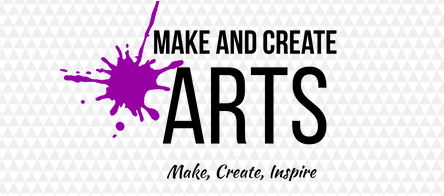 Writing your Story:
Imagery
What is Imagery?
Imagery is a technique we employ in our story to further the narrative. 
There are many types of literature that are considered narratives, including novels, dramas, fables, folk tales, short stories, and poetry. 
Narrative techniques like imagery provide deeper meaning for the reader and help the reader use their imagination to visualise the situation taking place. 
So essentially, helping the story feel more real and allowing the reader to place themselves within it or get lost within it as though it were happening to them.
What is Imagery?
Imagery is language that evokes one of the five senses to help the reader relate to what is being described in your story, as it allows the reader to get a more engaging and interactive idea of what is happening. 
You want to draw upon these five senses of touch, smell, sight, sound and taste.
“The night was black as ever, but bright stars lit up the sky in beautiful and varied constellations which were sprinkled across the astronomical landscape.”
For example…
For example…
“The candy melted in her mouth and swirls of bittersweet chocolate and slightly sweet but salty caramel blended together on her tongue.”
Forms of Imagery
Visual
Describes what we see: paintings, or images directly experienced through the narrator’s eyes. Visual imagery may include:
Colour  (e.g. burnt red, bright orange)
Shapes (e.g. square, triangular, rectangular)
Size (e.g. teensy, massive, gigantic)
Patterns (e.g. polka dot, stripey)
Auditory
Auditory imagery describes what we hear, from music to noise to pure silence. Auditory imagery may include:

Pleasant sounds (e.g. beautiful music, birdsong)
Noises (e.g. the sound of broken glass, a shooting gun, a horn tooting)
The lack of noise (e.g. describing a peaceful silence or an eerie silence)
Olfactory
Olfactory imagery describes what we smell. Olfactory imagery may include:
Pleasant fragrances (e.g. perfume, enticing food and drink, blossoming flowers)
Bad odours (e.g. rotting rubbish, body odours, smelly wet dog)
Gustatory
Gustatory imagery describes what we taste. Gustatory imagery can include:
Sweetness (e.g. candy, cookies, desserts)
Sourness (e.g. bitterness and tartness like lemons and limes)
Saltiness (e.g. crisps, chips)
Spiciness (e.g. chilli, curries)
Tactile
Lastly, tactile imagery described what we feel or touch. Tactile imagery includes:
Temperature (e.g. freezing cold, roasting, humidity)
Texture of objects (e.g. rough, ragged, satin, smooth)
Touch (e.g. hand-holding, a hug)
Movement (e.g. burning muscles after sports, swimming in cold water, kicking a football)
Imagery
Because we experience life through our senses, a strong story will appeal to a reader through the use of imagery. 
Descriptive imagery launches the reader into the experience of a warm spring, day, scorching hot summer, crisp autumn or harsh winter. 
It allows the reader to directly sympathise with the characters and narrator as they imagine having the same sensory experiences. 
Imagery commonly helps build compelling poetry and convincing narratives.
Metaphor
Often used as a type of imagery
Specifically, metaphor is the direct comparison of two distinct things
With a metaphor, an object, idea or situation is referred to directly as something it is not. It moves away from referring to something in a literal sense and refers to it as something else in order to create a more imaginative figure of speech and description of something.e.g. Her smiling face is the sun.e.g. His angry face is thunder.e.g. Her heart is gold.e.g. The snow was a blanket of white on the ground. e.g. She passed all of her exams, she is a shining star.e..g My sister is a night owl.e.g. The dancer was a beautiful swan on the stage.
Similes
A simile is a form of figurative language in which a comparison is made between two things that have something in common, using the words like or as. 
The simile is used to describe an item, situation, emotion or action by comparing it to something else in order to make the statement more creative and artistic. e.g. The brother and sister fight like cat and mouse.e.g. He is as brave as a courageous lion. e.g. She is as happy as a joyful clam.e.g. Her attitude is as cool as a cucumber. e.g. My cousin is as tall as a skyscraper.
Onomatopoeia
Onomatopoeia is also a common tool used for imagery. Onomatopoeia is a form of auditory imagery in which the word used sounds like the thing it describes. Here are a few examples of onomatopoeia as imagery:
The fire crackled and popped.
She rudely slurped and gulped down her soup.
The pigs happily oinked when the farmer gave them their soup to eat.
Personification
Personification is another tool used for imagery. Personification provides animals and objects with human-like characteristics. Here are a few examples of personification as imagery:

	The wind whistled and hissed through the stormy night.
	The tired tree’s branches moaned in the gusts of wind.
	The ocean waves slapped the shore and whispered in a fizz as they withdrew again.
In conclusion…
These are just a few ways in which you can employ effective imagery throughout your short story to make it more exciting and spice it up
Remember Kyle and I are here for any questions that you have
Happy writing!
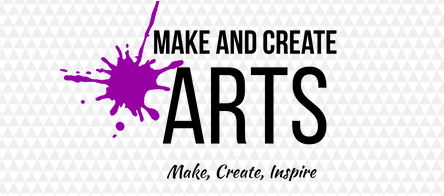